Figure 1. Histograms showing hours of TV viewing (on weekdays) of boys and girls in the cross-sectional analyses (pre) ...
Cereb Cortex, Volume 25, Issue 5, May 2015, Pages 1188–1197, https://doi.org/10.1093/cercor/bht315
The content of this slide may be subject to copyright: please see the slide notes for details.
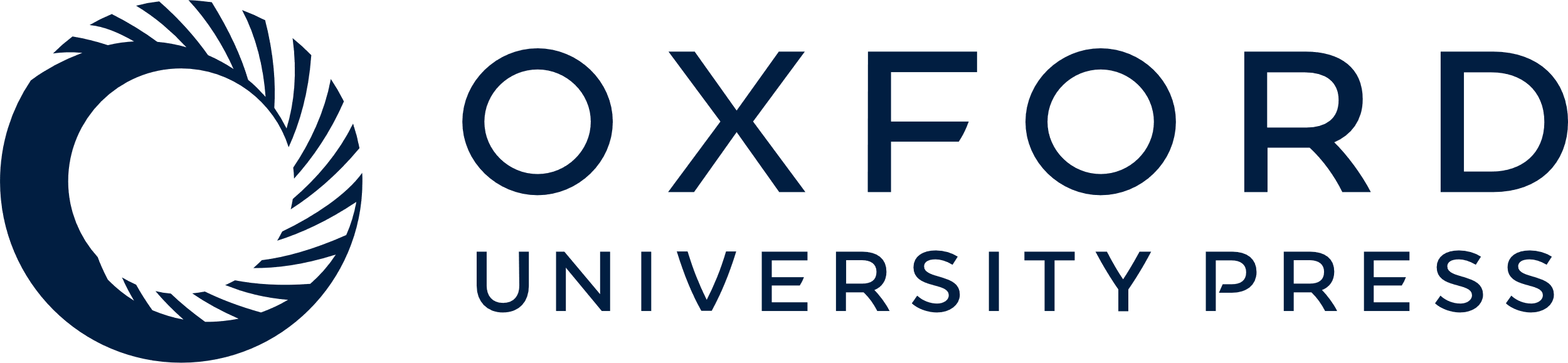 [Speaker Notes: Figure 1. Histograms showing hours of TV viewing (on weekdays) of boys and girls in the cross-sectional analyses (pre) and in the longitudinal analyses (pre + post).


Unless provided in the caption above, the following copyright applies to the content of this slide: © The Author 2013. Published by Oxford University Press. All rights reserved. For Permissions, please e-mail: journals.permissions@oup.com]